The Equity Premium Puzzle
Bocong Du
1/25
November 18, 2013                       Chapter 13  LS
FrameworkInterpretation of Risk-Aversion ParameterThe Equity Premium Puzzle
Two Statements
The Mehra-Prescott data
Framework:
Prepare: Interpretation of risk-aversion parameter
The equity premium puzzle ---- Issue raised
Two statements of the equity premium puzzle
A parametric statement
A non-parametric statement
The Mehra-Prescott data
2/25
November 18, 2013                       Chapter 13  LS
FrameworkInterpretation of Risk-Aversion ParameterThe Equity Premium Puzzle
Two Statements
The Mehra-Prescott data
Interpretation of risk-aversion parameter
CRRA Utility function:
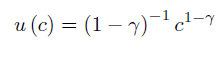 The individual’s coefficient of relative risk aversion:
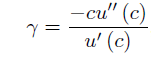 3/25
November 18, 2013                       Chapter 13  LS
FrameworkInterpretation of Risk-Aversion ParameterThe Equity Premium Puzzle
Two Statements
The Mehra-Prescott data
Consider offering two alternative to a consumer who starts off with risk-free consumption level c:
Receive :
c-π with certainty
Receive:  
c-y with probability 0.5
c+y with probability 0.5
Aim: given y and c, we want to find the function π(y, c) that solves:
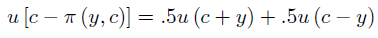 4/25
November 18, 2013                       Chapter 13  LS
FrameworkInterpretation of Risk-Aversion ParameterThe Equity Premium Puzzle
Two Statements
The Mehra-Prescott data
Taking the Taylor series expansion of LHS:
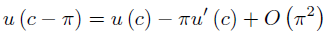 Taking the Taylor series expansion of RHS:
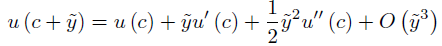 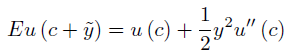 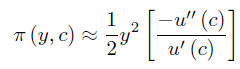 LHS=RHS:
5/25
November 18, 2013                       Chapter 13  LS
FrameworkInterpretation of Risk-Aversion ParameterThe Equity Premium Puzzle
Two Statements
The Mehra-Prescott data
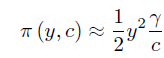 In CRRA case, we get:
Another form:
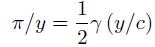 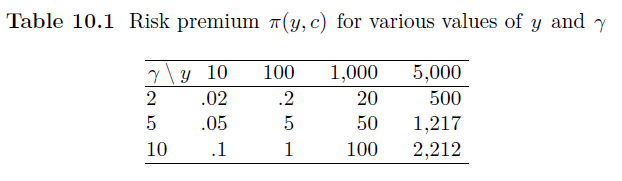 Discussion of macroeconomists' prejudices about
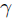 6/25
November 18, 2013                       Chapter 13  LS
FrameworkInterpretation of Risk-Aversion ParameterThe Equity Premium Puzzle
Two Statements
The Mehra-Prescott data
The Equity Premium Puzzle
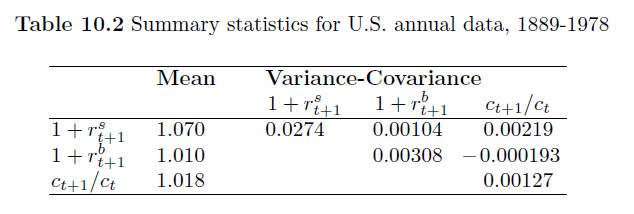 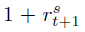 :  The real return to stock
:  The real return to relatively riskless bonds
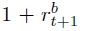 :  The growth rate of per capita real consumption of       nondurables and services
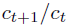 7/25
November 18, 2013                       Chapter 13  LS
A Parametric Statement
A Non-Parametric Statement
    Market Price of Risk
    Hansen-Jagannathan Bounds
FrameworkInterpretation of Risk-Aversion ParameterThe Equity Premium Puzzle
Two Statements
The Mehra-Prescott data
A Parametric Statement of the Equity Premium Puzzle
Starting from Euler Equations:
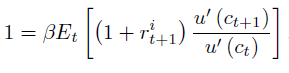 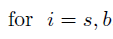 Assumption:
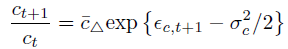 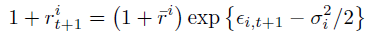 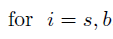 8/25
November 18, 2013                       Chapter 13  LS
A Parametric Statement
A Non-Parametric Statement
    Market Price of Risk
    Hansen-Jagannathan Bounds
FrameworkInterpretation of Risk-Aversion ParameterThe Equity Premium Puzzle
Two Statements
The Mehra-Prescott data
Substituting CRRA and the stochastic processes into Euler Equation:
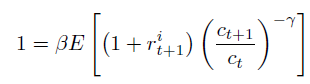 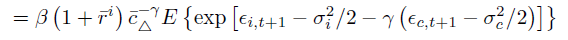 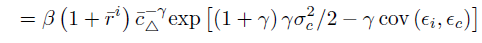 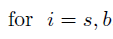 Taking logarithms:
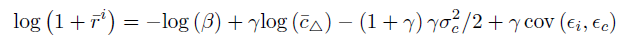 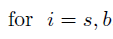 9/25
November 18, 2013                       Chapter 13  LS
A Parametric Statement
A Non-Parametric Statement
    Market Price of Risk
    Hansen-Jagannathan Bounds
FrameworkInterpretation of Risk-Aversion ParameterThe Equity Premium Puzzle
Two Statements
The Mehra-Prescott data
Taking the difference between the expressions for rs and rb:
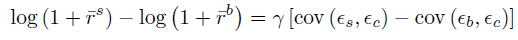 Approximation:
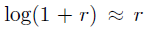 = 0
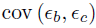 From Table 10.2 (-0.000193)
Then we get:
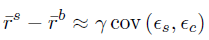 0.06
0.00219
27.40
The Equity Premium Puzzle
10/25
November 18, 2013                       Chapter 13  LS
A Parametric Statement
A Non-Parametric Statement
    Market Price of Risk
    Hansen-Jagannathan Bounds
FrameworkInterpretation of Risk-Aversion ParameterThe Equity Premium Puzzle
Two Statements
The Mehra-Prescott data
A Non-Parametric Statement of the Equity Premium Puzzle
Market Price of Risk:
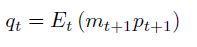 :  Time-t price of the asset
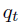 :  one-period payoff of the asset
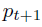 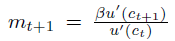 :  stochastic discount factor for discounting the stochastic payoff
(price kernel)
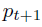 11/25
November 18, 2013                       Chapter 13  LS
A Parametric Statement
A Non-Parametric Statement
    Market Price of Risk
    Hansen-Jagannathan Bounds
FrameworkInterpretation of Risk-Aversion ParameterThe Equity Premium Puzzle
Two Statements
The Mehra-Prescott data
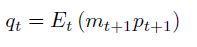 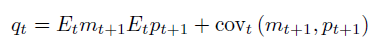 Apply Cauchy-Schwarz inequality:
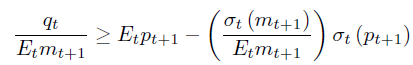 Market Price of Risk
:  the reciprocal of the gross one-period risk-free return by setting
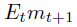 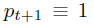 :  a conditional standard deviation
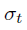 12/25
November 18, 2013                       Chapter 13  LS
A Parametric Statement
A Non-Parametric Statement
    Market Price of Risk
    Hansen-Jagannathan Bounds
FrameworkInterpretation of Risk-Aversion ParameterThe Equity Premium Puzzle
Two Statements
The Mehra-Prescott data
Hansen-Jagannathan bounds:
Construct structural models of the stochastic discount factor
Construct x, c, p, q, and  π
Inner product representation of the pricing kernel
Classes of stochastic discount factors
A Hansen-Jagannathan bound: One example
The Mehra-Prescott data ---- HJ statement of the equity premium puzzle
13/25
November 18, 2013                       Chapter 13  LS
A Parametric Statement
A Non-Parametric Statement
    Market Price of Risk
    Hansen-Jagannathan Bounds
FrameworkInterpretation of Risk-Aversion ParameterThe Equity Premium Puzzle
Two Statements
The Mehra-Prescott data
Construct structural models of the stochastic discount factor
Construct x, c, p, q, and  π
X1
X2
X1
.
.
.
XJ
p = c · x
p: portfolio
C=
C1 C2 C3 … CJ
1×J
x=
c: a vector of portfolio weights
J×1
We seek a price functional q = π(x)
                                                 qj = π(xj)
J basic securities
x: random vector of payoffs on the basic securities
q: price of the basic securities
14/25
November 18, 2013                       Chapter 13  LS
A Parametric Statement
A Non-Parametric Statement
    Market Price of Risk
    Hansen-Jagannathan Bounds
FrameworkInterpretation of Risk-Aversion ParameterThe Equity Premium Puzzle
Two Statements
The Mehra-Prescott data
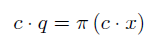 The law of one price:
Which means the pricing functional π is linear on P
Tow portfolios with the same payoff have the same price:
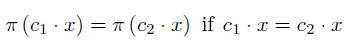 π(c, x) depends on c · x, not on c
If x is return, then q=1, the unit vector, and:
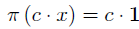 15/25
November 18, 2013                       Chapter 13  LS
A Parametric Statement
A Non-Parametric Statement
    Market Price of Risk
    Hansen-Jagannathan Bounds
FrameworkInterpretation of Risk-Aversion ParameterThe Equity Premium Puzzle
Two Statements
The Mehra-Prescott data
Construct structural models of the stochastic discount factor
Inner product representation of the pricing kernel
E(y·x) : the inner product of x and y
            x is the vector
            y is a scalar random variable
Riesz Representation Theorem proves the existence of y in the linear functional
Definition: 
      A stochastic discount factor is a scalar random variable y that satisfied the following equation:
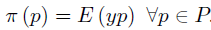 16/25
November 18, 2013                       Chapter 13  LS
A Parametric Statement
A Non-Parametric Statement
    Market Price of Risk
    Hansen-Jagannathan Bounds
FrameworkInterpretation of Risk-Aversion ParameterThe Equity Premium Puzzle
Two Statements
The Mehra-Prescott data
The vector of prices of the primitive securities, q, satisfies:
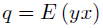 Where C=
1, 1, 1 … 1
1×J
There exist many stochastic discount factors
Classes of stochastic discount factors
Note:
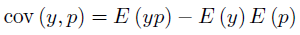 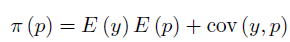 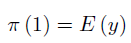 The expected discount factor is the price of a sure scalar payoff of unity
17/25
November 18, 2013                       Chapter 13  LS
A Parametric Statement
A Non-Parametric Statement
    Market Price of Risk
    Hansen-Jagannathan Bounds
FrameworkInterpretation of Risk-Aversion ParameterThe Equity Premium Puzzle
Two Statements
The Mehra-Prescott data
Classes of stochastic discount factors
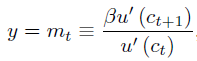 Example 1:
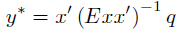 Example 2:
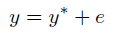 Example 3:
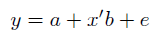 Example 4:
A special case: Excess Returns
A special case: q=1
18/25
November 18, 2013                       Chapter 13  LS
A Parametric Statement
A Non-Parametric Statement
    Market Price of Risk
    Hansen-Jagannathan Bounds
FrameworkInterpretation of Risk-Aversion ParameterThe Equity Premium Puzzle
Two Statements
The Mehra-Prescott data
A Hansen-Jagannathan bound:  Example 4
Given data on q and the distribution of returns x
A linear functional so y exits
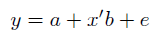 e is orthogonal to x
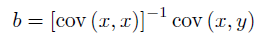 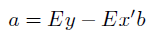 We know:
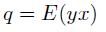 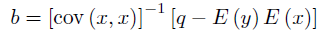 *
19/25
November 18, 2013                       Chapter 13  LS
A Parametric Statement
A Non-Parametric Statement
    Market Price of Risk
    Hansen-Jagannathan Bounds
FrameworkInterpretation of Risk-Aversion ParameterThe Equity Premium Puzzle
Two Statements
The Mehra-Prescott data
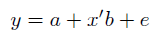 From:
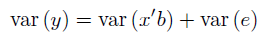 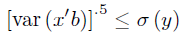 Hansen-Jagannathan bound
Two specifications:
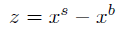 For an excess return    q = 0
For a set of return        q = 1
20/25
November 18, 2013                       Chapter 13  LS
A Parametric Statement
A Non-Parametric Statement
    Market Price of Risk
    Hansen-Jagannathan Bounds
FrameworkInterpretation of Risk-Aversion ParameterThe Equity Premium Puzzle
Two Statements
The Mehra-Prescott data
Excess Return
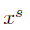 :  a return on a stock portfolio
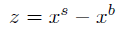 :  a return on a risk-free bond
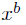 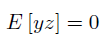 So for an excess return, q = 0
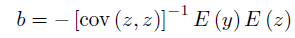 *
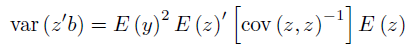 21/25
November 18, 2013                       Chapter 13  LS
A Parametric Statement
A Non-Parametric Statement
    Market Price of Risk
    Hansen-Jagannathan Bounds
FrameworkInterpretation of Risk-Aversion ParameterThe Equity Premium Puzzle
Two Statements
The Mehra-Prescott data
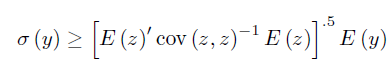 Hansen-Jagannathan bound
(This bound is a straight line)
When z is a scalar:
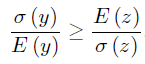 Market Price of Risk
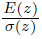 determines a straight-line frontier above which the stochastic discount factor must reside.
22/25
November 18, 2013                       Chapter 13  LS
A Parametric Statement
A Non-Parametric Statement
    Market Price of Risk
    Hansen-Jagannathan Bounds
FrameworkInterpretation of Risk-Aversion ParameterThe Equity Premium Puzzle
Two Statements
The Mehra-Prescott data
For a set of return, q = 1
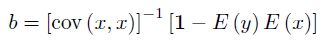 *
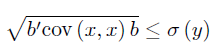 The Hansen-Jagannathan Bound
(This bound is a parabola)
23/25
November 18, 2013                       Chapter 13  LS
FrameworkInterpretation of Risk-Aversion ParameterThe Equity Premium Puzzle
Two Statements
The Mehra-Prescott data
The Mehra-Prescott data
The stochastic discount factor
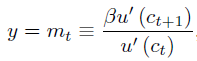 CRRA utility
Data:  annual gross real returns on stocks and bills in the United States for 1889 to 1979
24/25
November 18, 2013                       Chapter 13  LS
FrameworkInterpretation of Risk-Aversion ParameterThe Equity Premium Puzzle
Two Statements
The Mehra-Prescott data
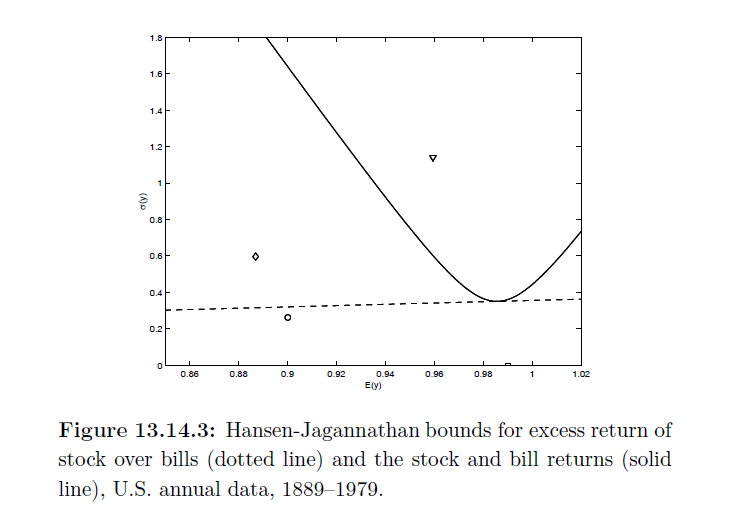 25/25
November 18, 2013                       Chapter 13  LS
Questions

Comments